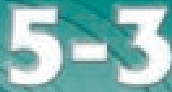 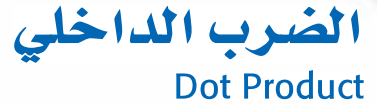 إعداد المعلمة: هند العديني
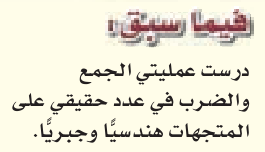 كيف تتم عملية جمع او طرح متجهين أو أكثر هندسيا أو جبريا ؟
كيف يتم عملية ضرب متجه  بعدد حقيقي هندسيا أو جبريا ؟
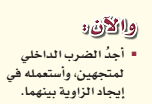 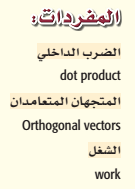 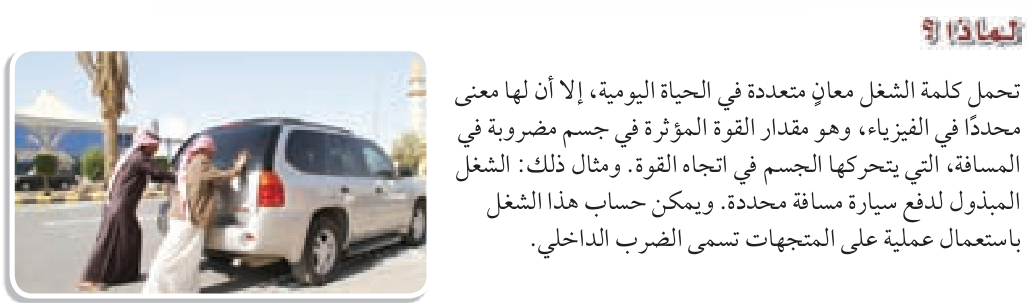 كيف يعرف الأشخاص في الصورة انهم يبذلون شغلا  ؟
إذا حاولت المجموعة نفسها دفع السيارة بقوة أكبر فماذا سيحدث للسيارة ولماذا؟
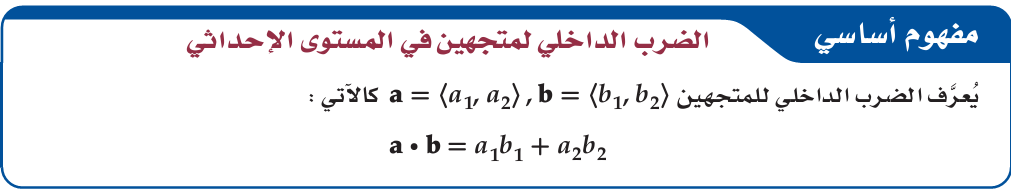 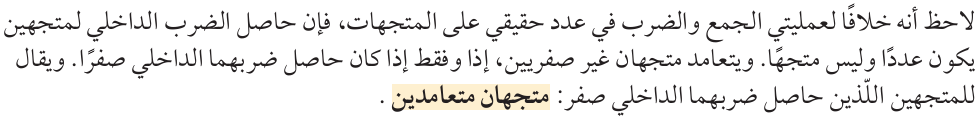 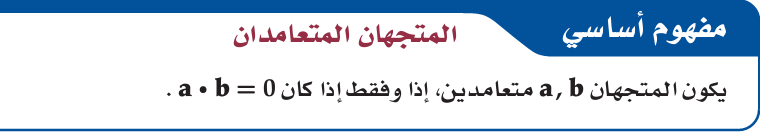 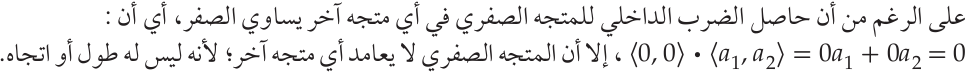 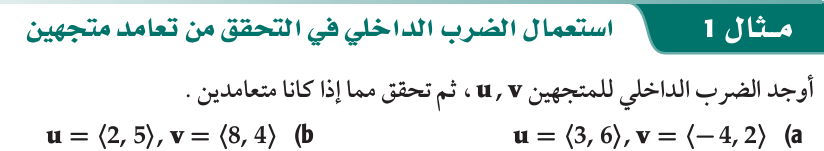 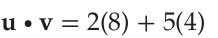 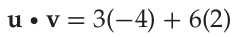 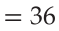 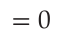 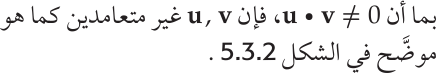 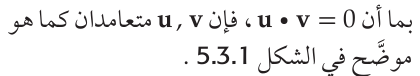 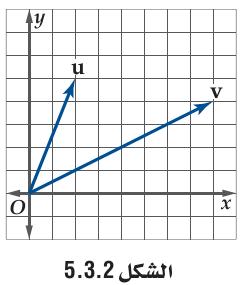 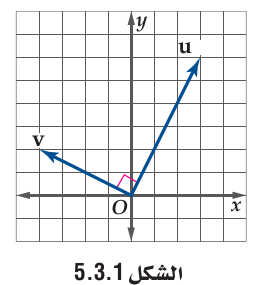 2 د
استراتيجية ورقة الدقيقة الواحدة
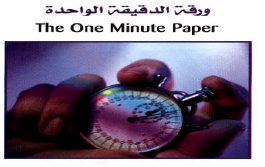 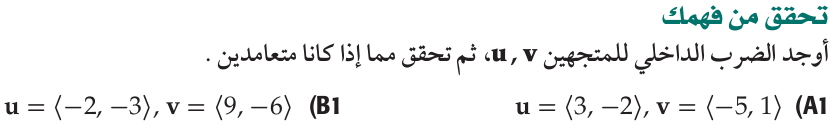 الضرب الداخلي إذا كان المتجهان في صورة التوافق الخطي
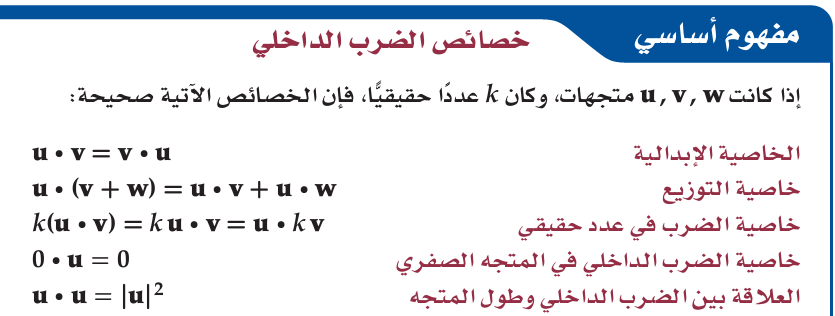 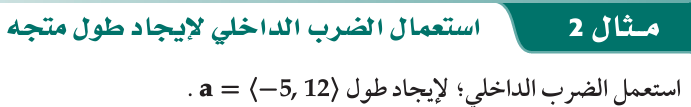 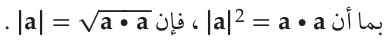 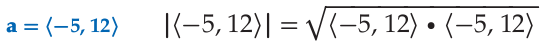 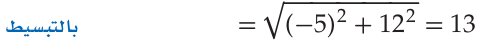 2 د
استراتيجية ورقة الدقيقة الواحدة
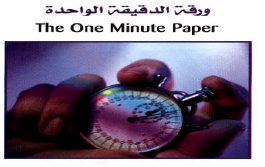 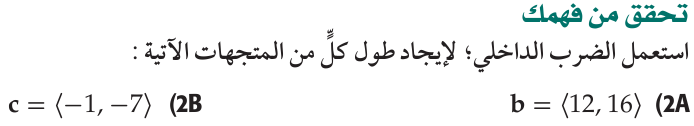 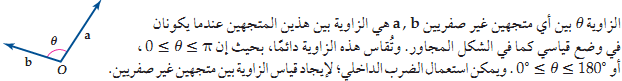 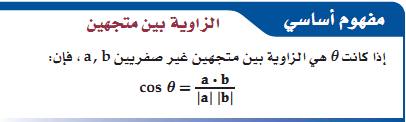 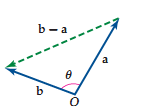 إذا كانت الزاوية بين المتجهين  0  ͦ فإن المتجهين متوازيان ولهما نفس الاتجاه
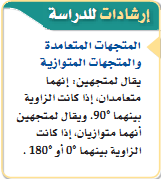 إذا كانت الزاوية بين المتجهين 180  ͦ فإن المتجهين متوازيان ومتعاكسان في الاتجاه
الزاوية بين متجهين هي الزاوية بينهما عندما يكونان في وضع قياسي وتقاس دائما  بحيث
0o≤ Ɵ≤ 180o
إذا كانت الزاوية بين المتجهين 90  ͦ فإن المتجهين متعامدان
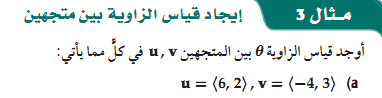 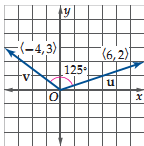 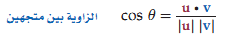 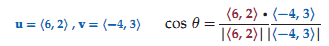 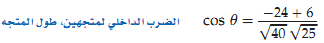 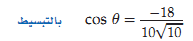 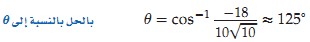 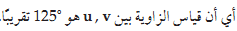 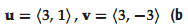 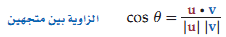 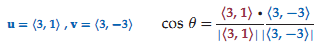 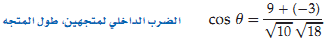 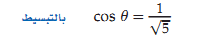 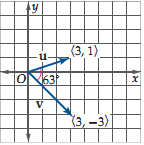 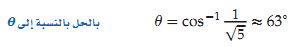 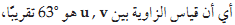 استراتيجية تعاقب الأدوار
7د
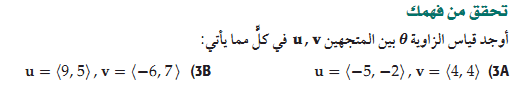 فردي
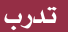 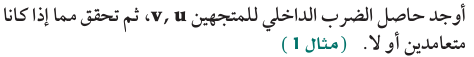 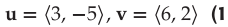 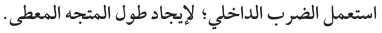 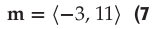 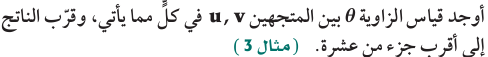 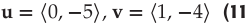 التقويم
فردي
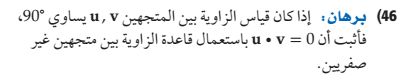 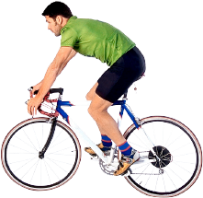 هو مقدار القوة المؤثرة في جسم مضروبة في المسافة التي يتحركها الجسم في اتجاه القوة
الشغل
B
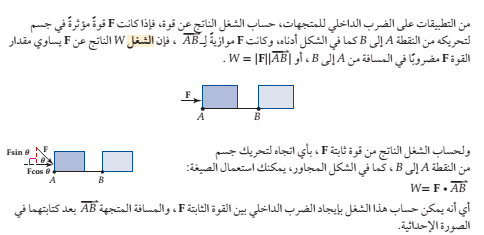 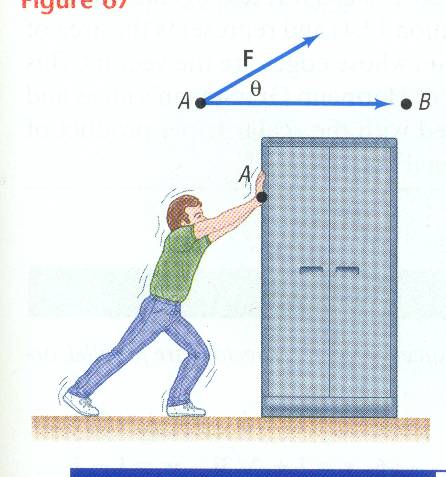 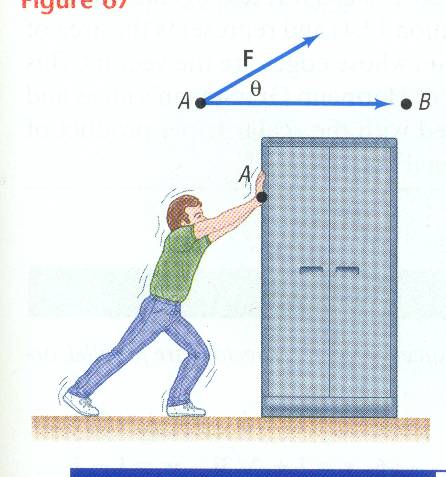 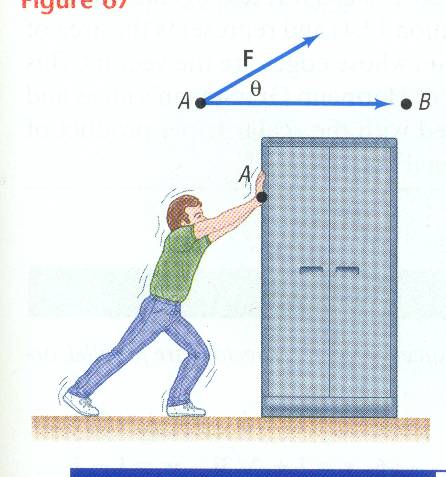 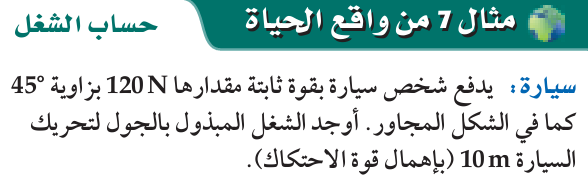 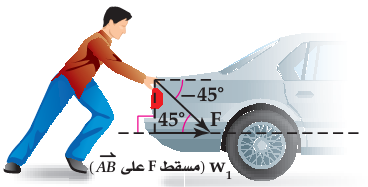 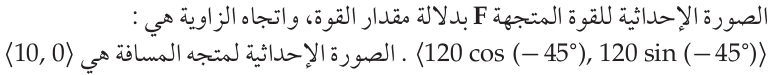 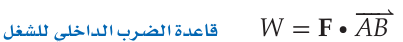 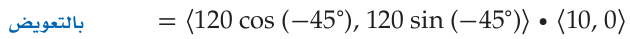 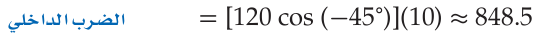 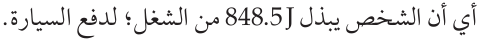 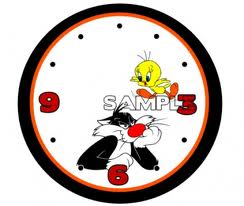 الزمن 
10 دقائق
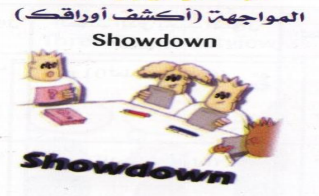 استراتيجية  اكشف ورقك
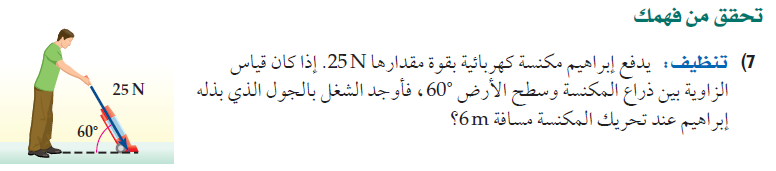 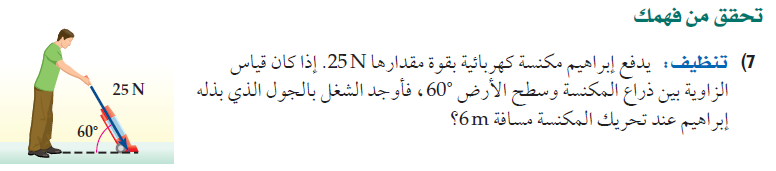 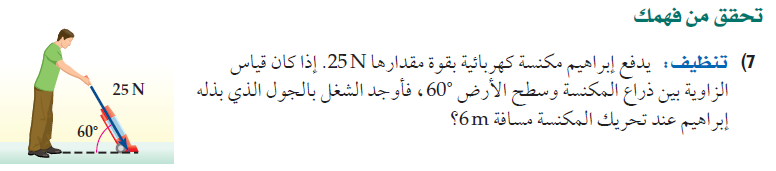 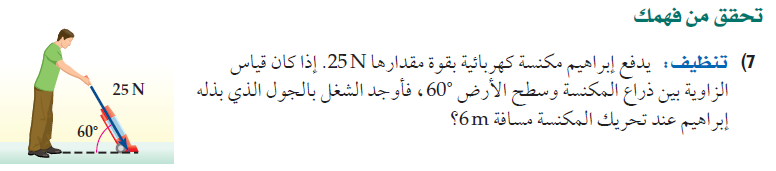 -60o
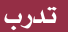 فردي
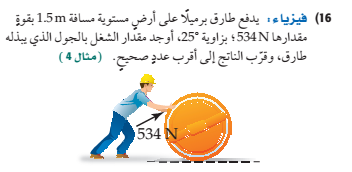